Longitudinal decorrelation measurements from pp to A+A with the ATLAS detector
Jamie Nagle, University of Colorado Boulder
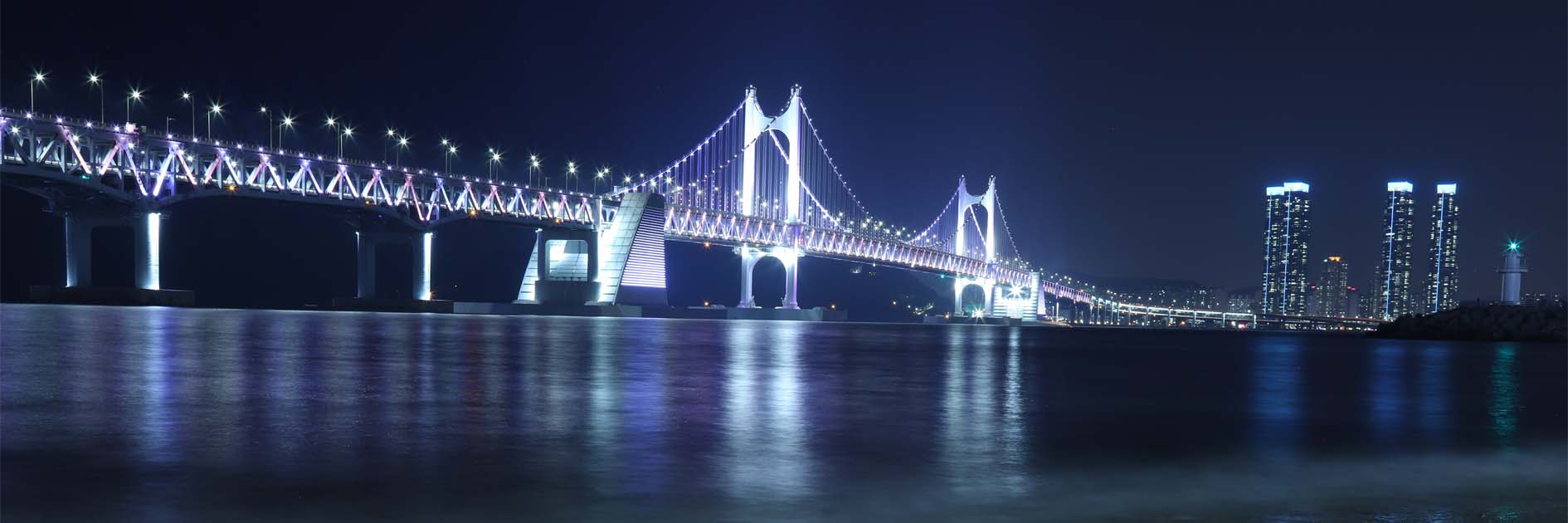 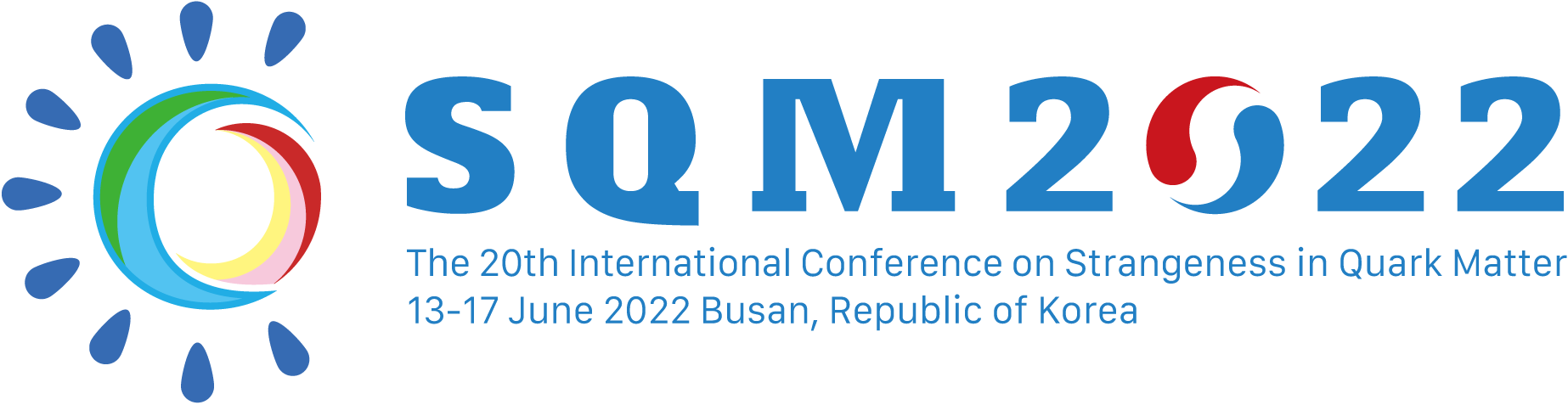 20th International Conference on Strangeness in Quark Matter
13-17 June 2022 Busan, Republic of Korea
Flow in Heavy Ion Collisions
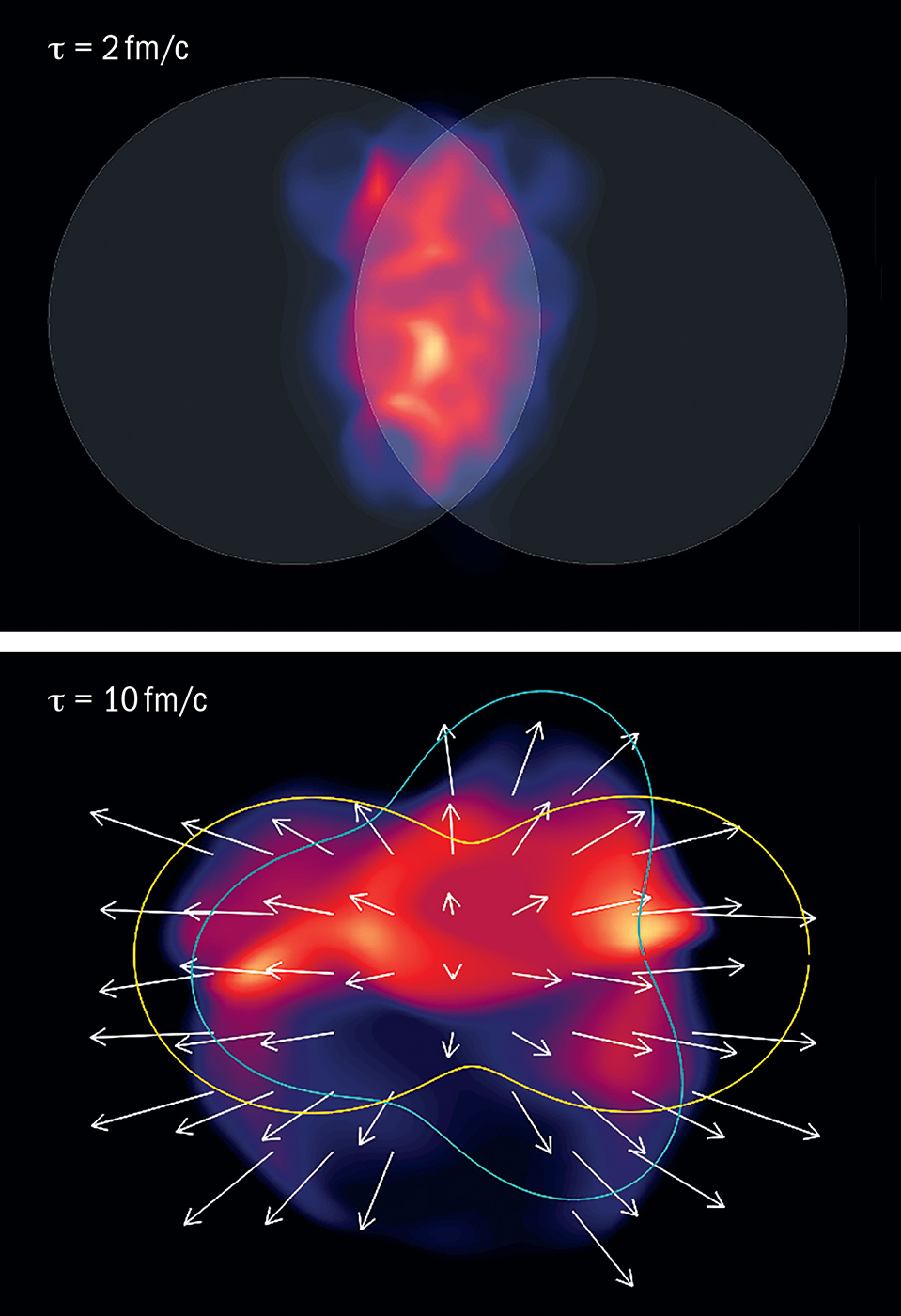 Spatial geometry of the initial state translates into momentum anisotropy in the final state

 
How does this picture translate from 
large systems (e.g., PbPb, AuAu, XeXe)
to small systems (e.g., pp, pPb, OO)? 

 
What about a full 
3-dimensional picture?
2
https://cerncourier.com/a/going-with-the-flow/
Pseudorapidity dependent geometry
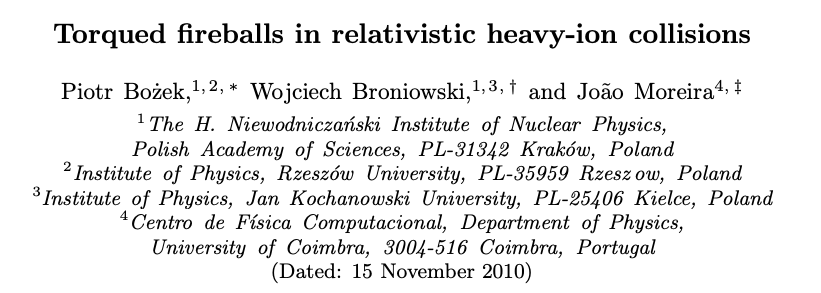 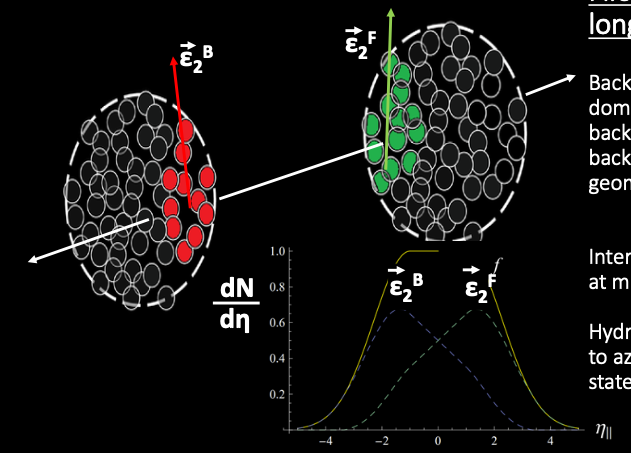 Phys.Rev.C 83 (2011) 034911, e-Print: 1011.3354 [nucl-th]
Can we constrain the initial deposition of energy in both the transverse and longitudinal directions?
3
How to quantify?
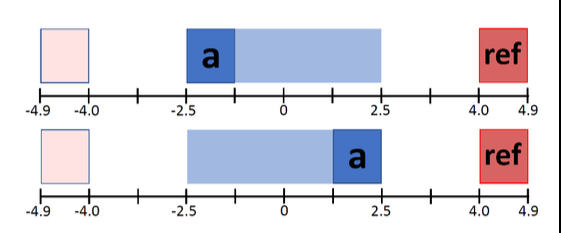 Measure two-particle correlations between particle pairs (-a and ref) and (+a and ref)


Calculate ratio of Fourier coefficients as rn





Then calculate the “linear” slope Fn
-
+
PbPb AMPT + Hydrodynamics
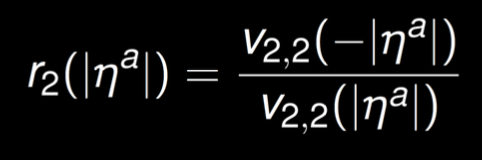 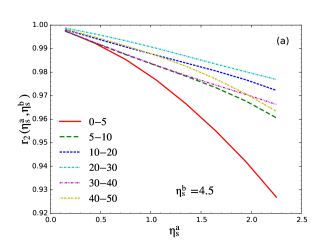 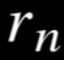 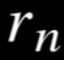 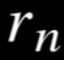 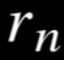 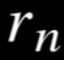 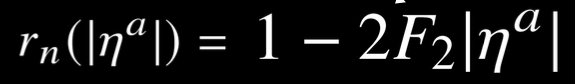 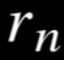 Xiang-Yu Wu, Long-Gang Pang, Guang-You Qin, and X-N Wang
Phys. Rev. C 98, 024913
4
Pb+Pb:  ATLAS Data and Theory
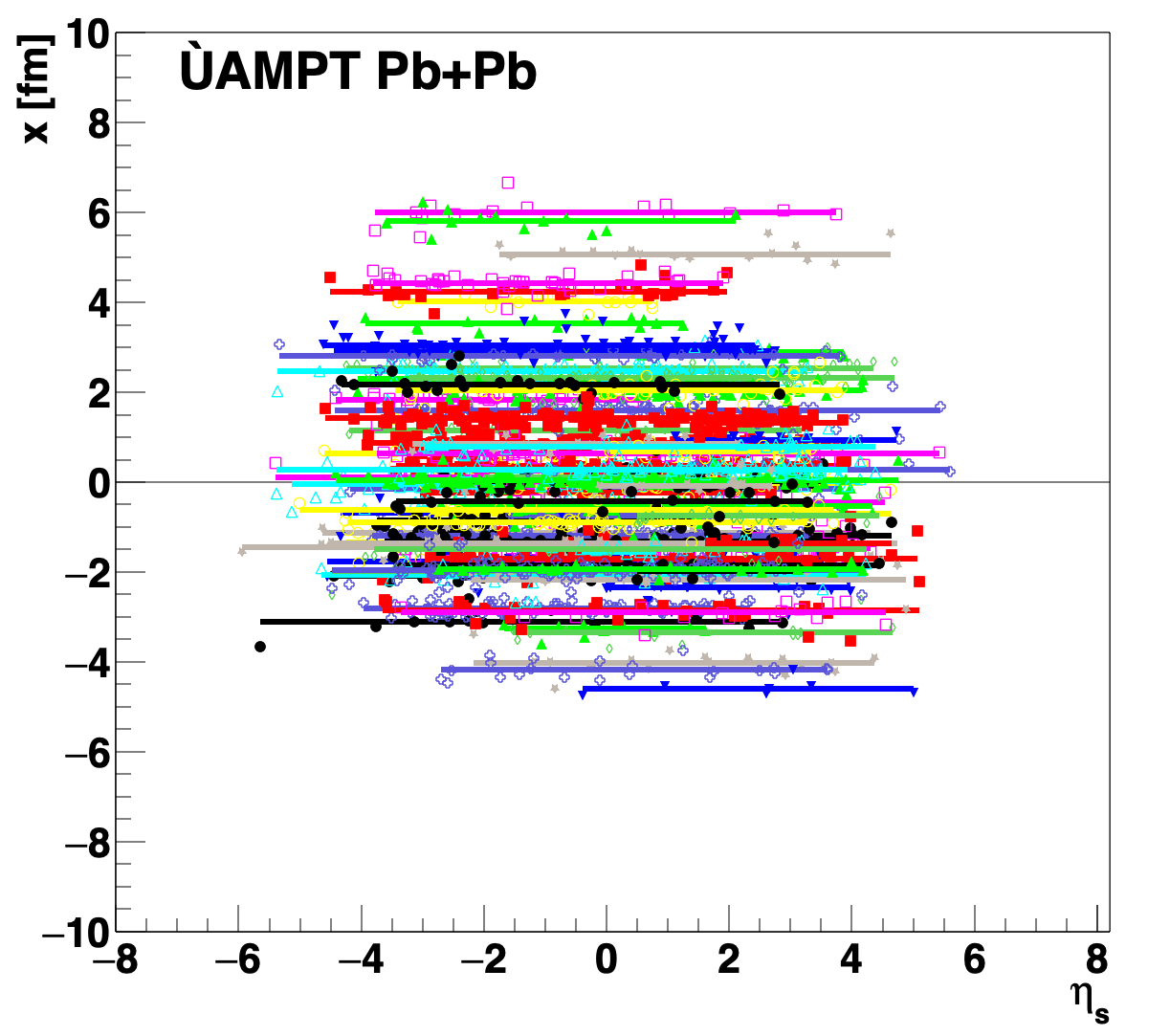 h-dependent geometry from strings in AMPT
Decorrelation via f (direction) and M (magnitude) and both together
 
Reasonable agreement with ATLAS measurement!
 
* Note that this is not the overall decorrelation, but the relative decorrelation between (-a and ref) & (+a and ref)
F2
F3
F4
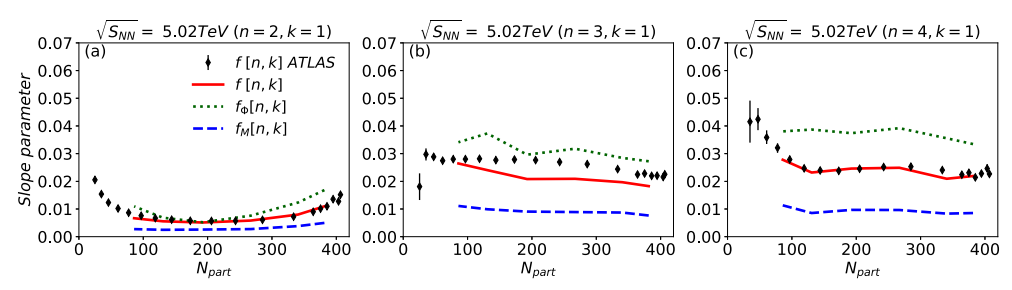 Pb+Pb
5
https://link.springer.com/article/10.1140/epjc/s10052-018-5605-7
What about smaller systems?
Single string per participant produces a simple geometry in pp collisions

One can have large geometry variations with pseudorapidity due to fluctuations in the initial partons emitted

However, the relative decorrelation between (-a and ref) & (+a and ref)
will be the same and hence Fn ≅ 0

Nice, testable prediction.
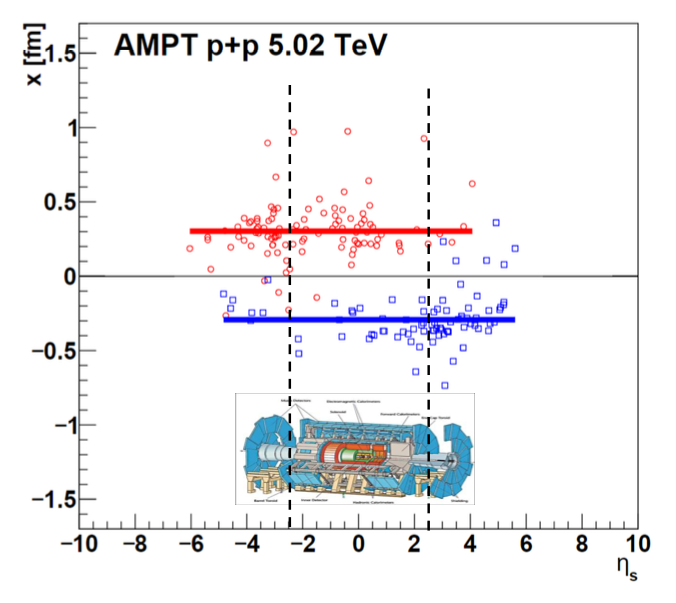 6
ATLAS Analysis
ATLAS Data Sets:
pp 13 TeV, pp 5.02 TeV, XeXe 5.44 TeV
Step #1:    
Two-particle correlations between midrapidity and reference forward rapidity and measure the Fourier moments

Step #2:
(New) Must also perform a non-flow subtraction for each correlation

Step #3:   
Calculate rn and Fn
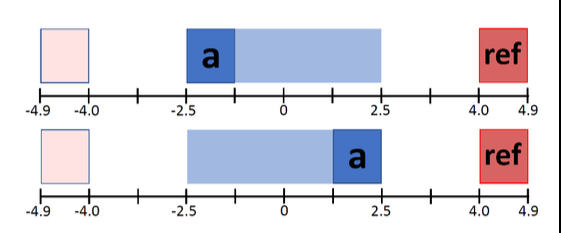 a-objects are reconstructed charged tracks
ref-objects are calorimeter clusters (pp) and calorimeter towers (XeXe)
https://atlas.web.cern.ch/Atlas/GROUPS/PHYSICS/
CONFNOTES/ATLAS-CONF-2022-020/00
7
v2,2(ha) and non-flow subtraction
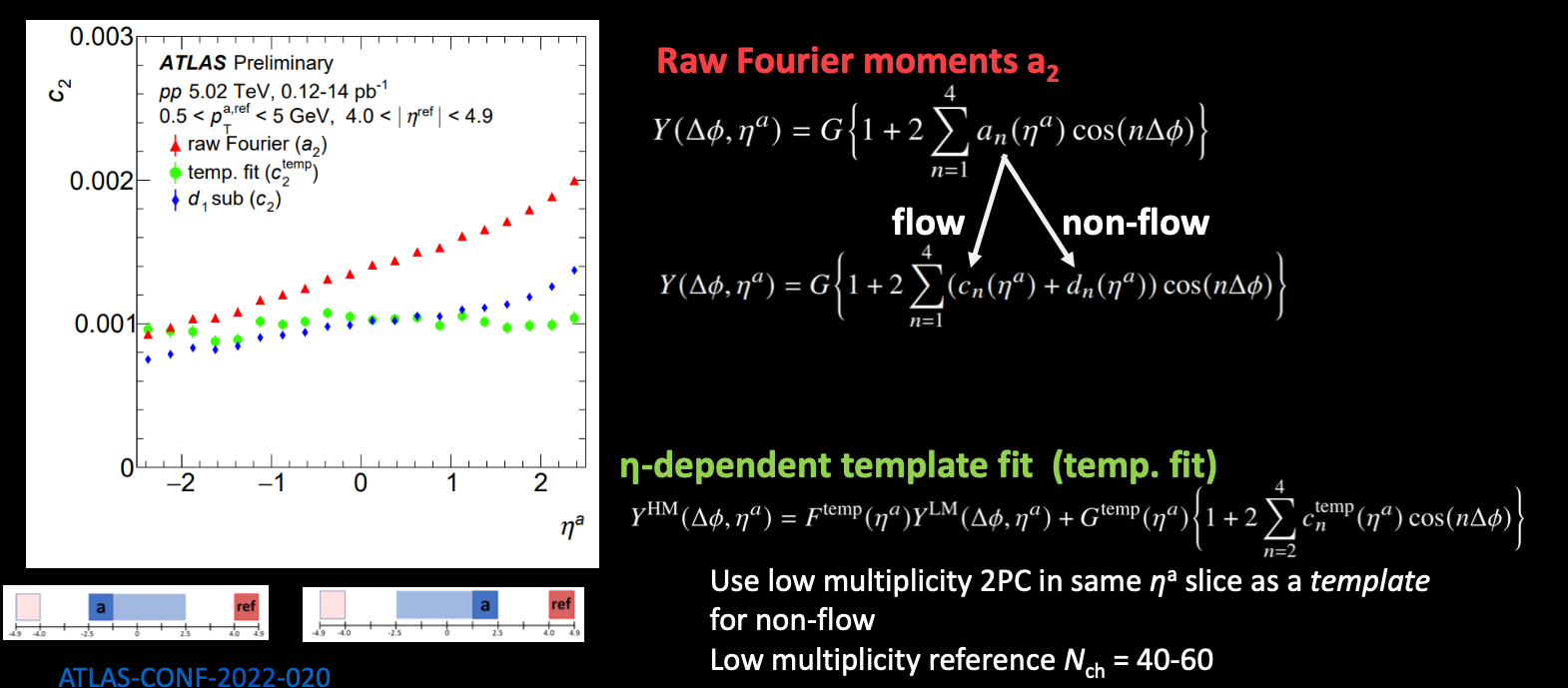 Dominant effect is non-flow, i.e., when 
particle-a is close to particle-ref, there is a larger “dijet/jet” contribution
Decorrelation is the remaining ha dependence!
8
v2,2(ha) and non-flow subtraction
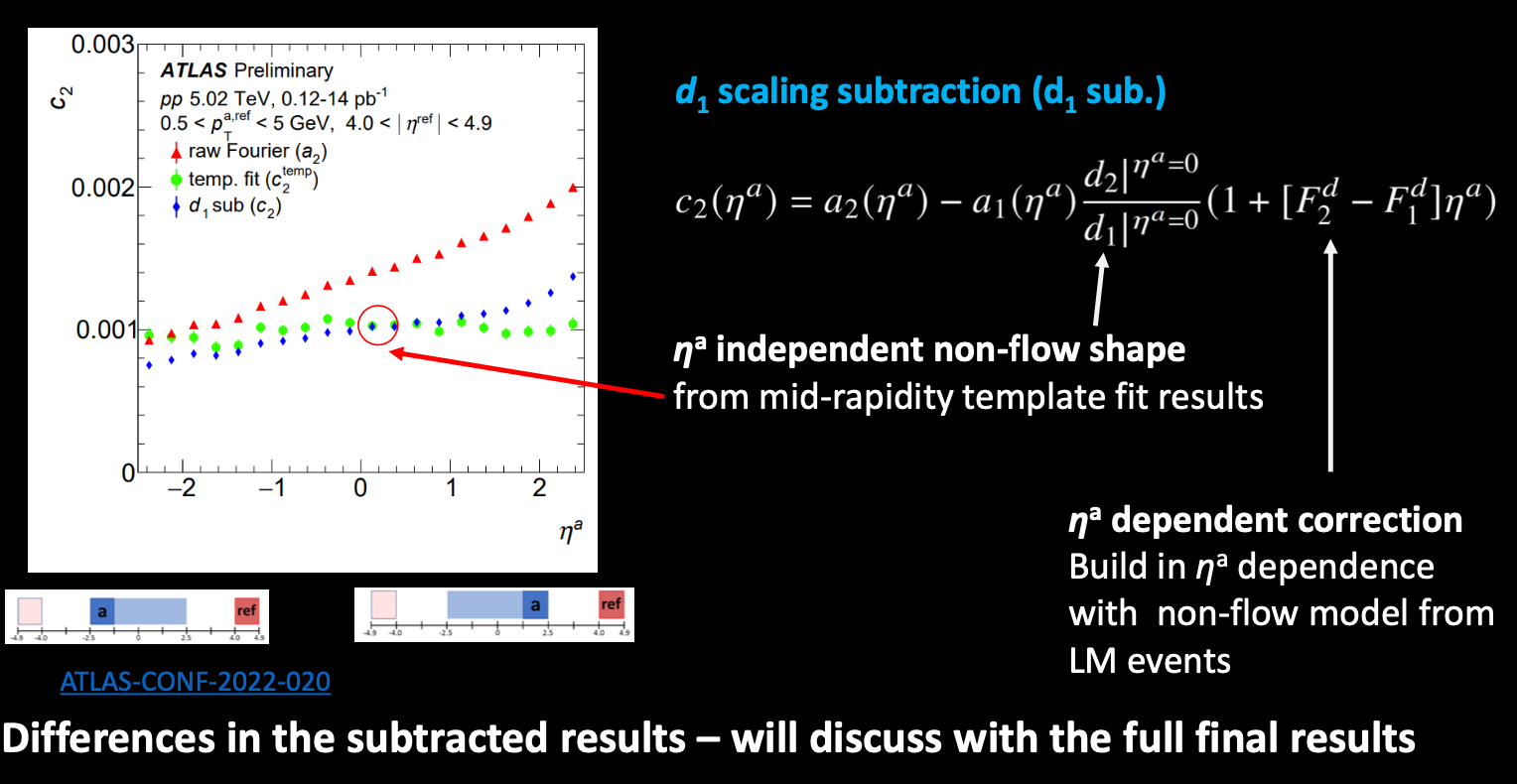 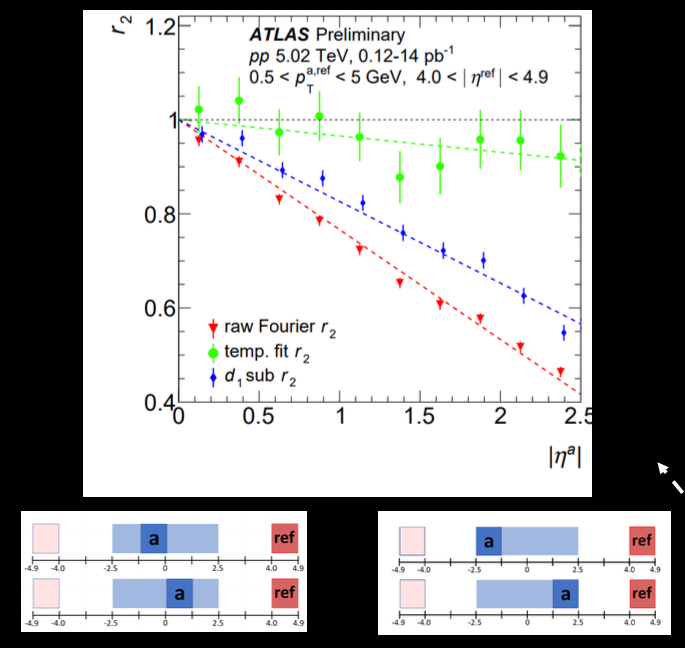 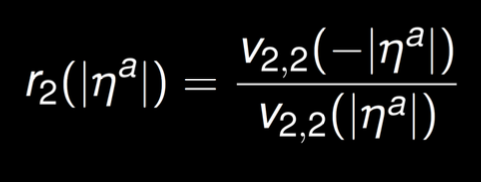 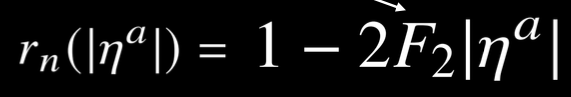 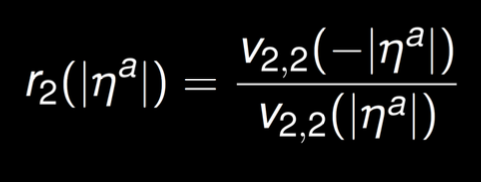 Raw Fourier F2:   combination of decorrelation and ha-dependent nonflow (i.e., dijets,jets)

Template Fit F2:  subtracts off ~85% of the raw decorrelation as nonflow

d1 subtraction F2:  subtracts off ~25% of raw decorrelation as nonflow
10
Quantification
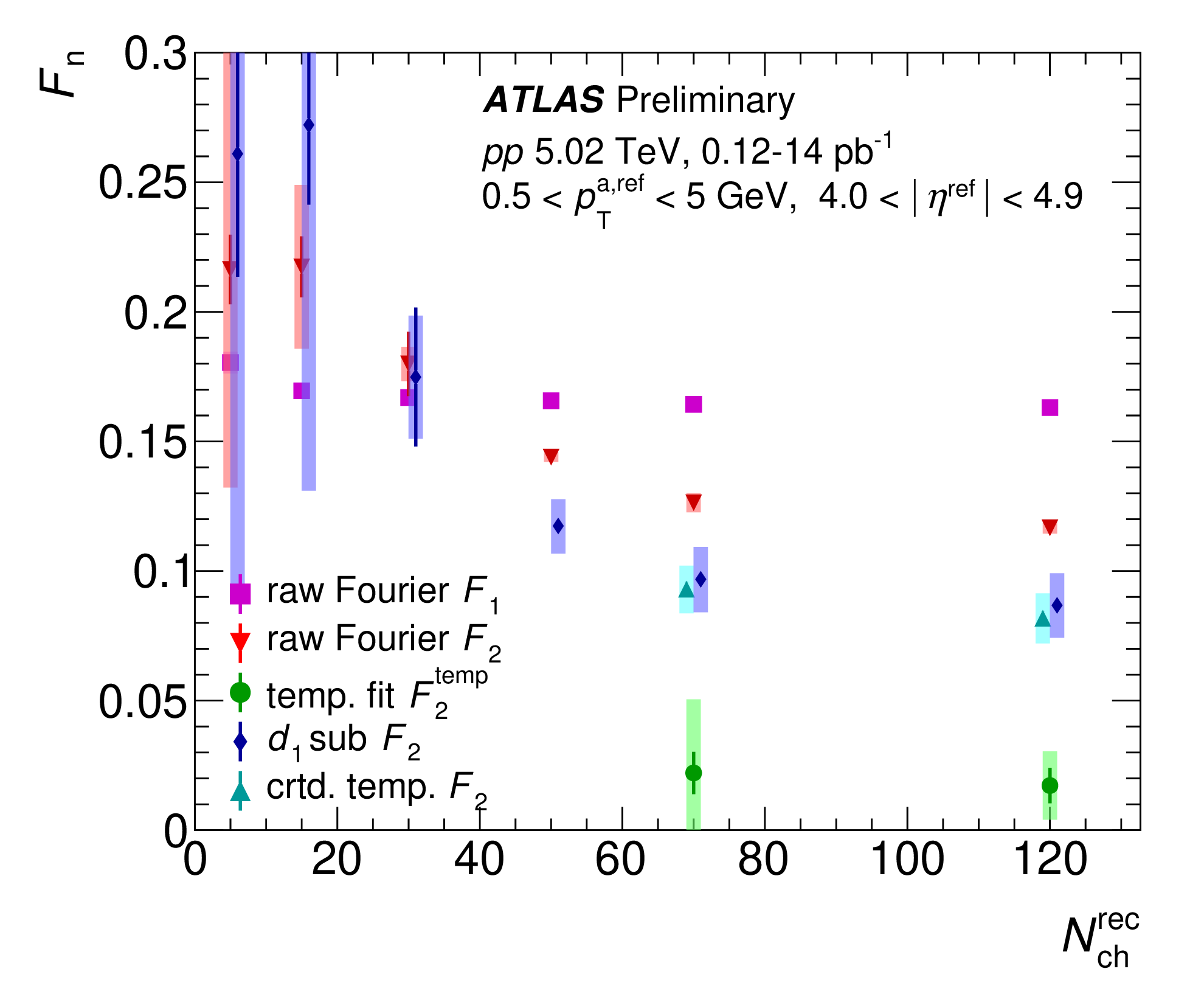 Raw F1 – essentially all nonflow and hence independent of Nch

Raw Fourier F2:   combination of decorrelation and ha-dependent nonflow (i.e., dijets, jets)

Template Fit F2:  subtracts off 
~85% of the raw decorrelation 
as nonflow

d1 subtraction F2:  subtracts off ~25% of the raw decorrelation 
as nonflow
11
Where does the truth lie?
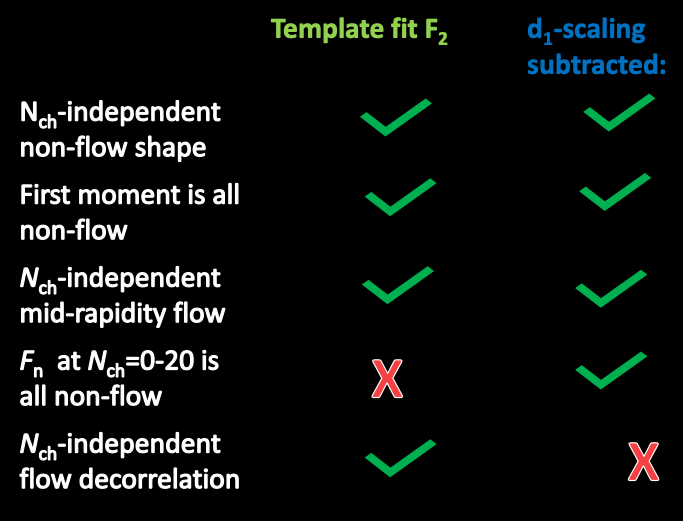 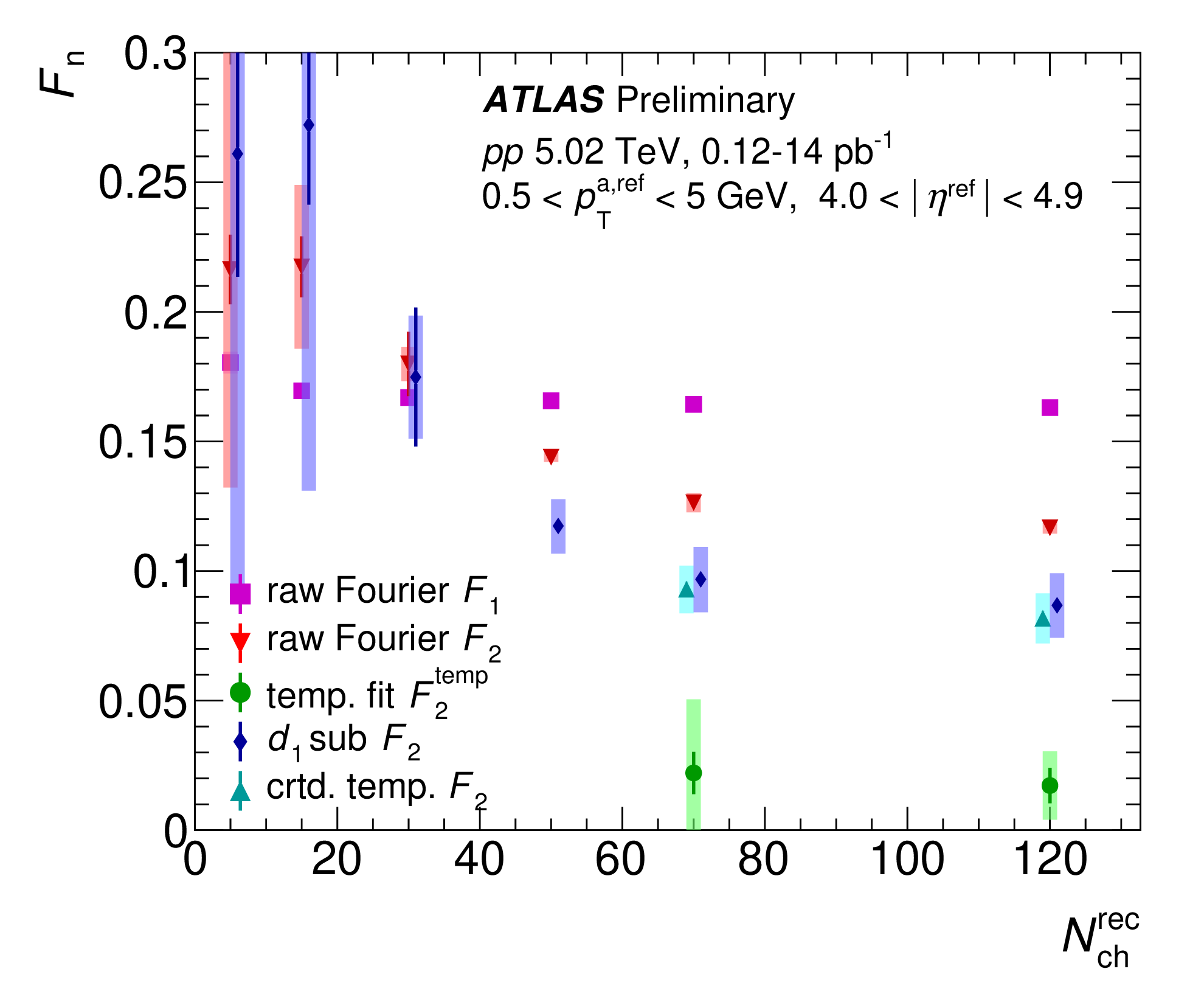 One new method added (”corrected template”) that corrected for 
the last assumption in the template fitting method
12
Xe+Xe Results
Raw F1 – essentially all nonflow and hence independent of Nch

Raw Fourier F2:   combination of decorrelation and ha-dependent nonflow (i.e., dijets, jets)

Template Fit F2:  subtracts off 
~30% of the raw decorrelation 
as nonflow

d1 subtraction F2:  subtracts off ~20% of the raw decorrelation 
as nonflow
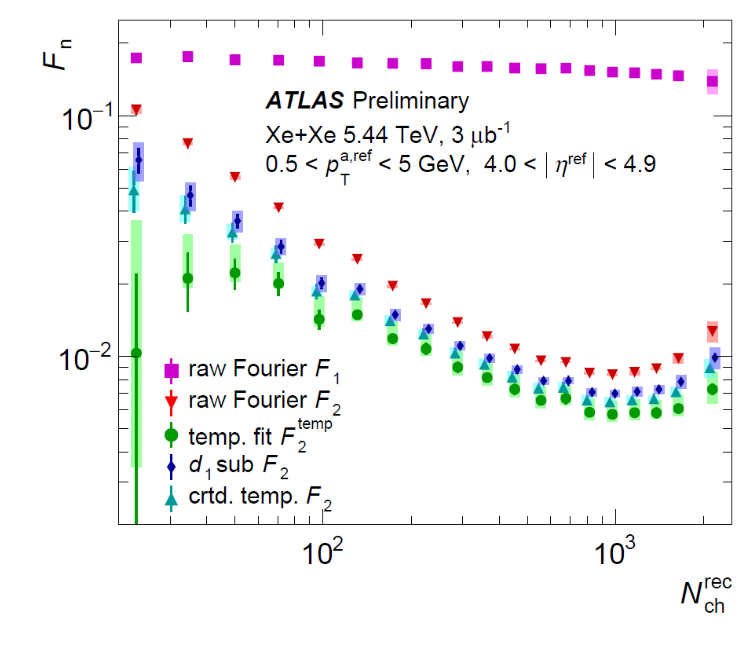 Much smaller nonflow subtraction contribution; however,
 quantitative results are sensitive even in the most central collisions.
13
pp and Xe+Xe longitudinal decorrelations
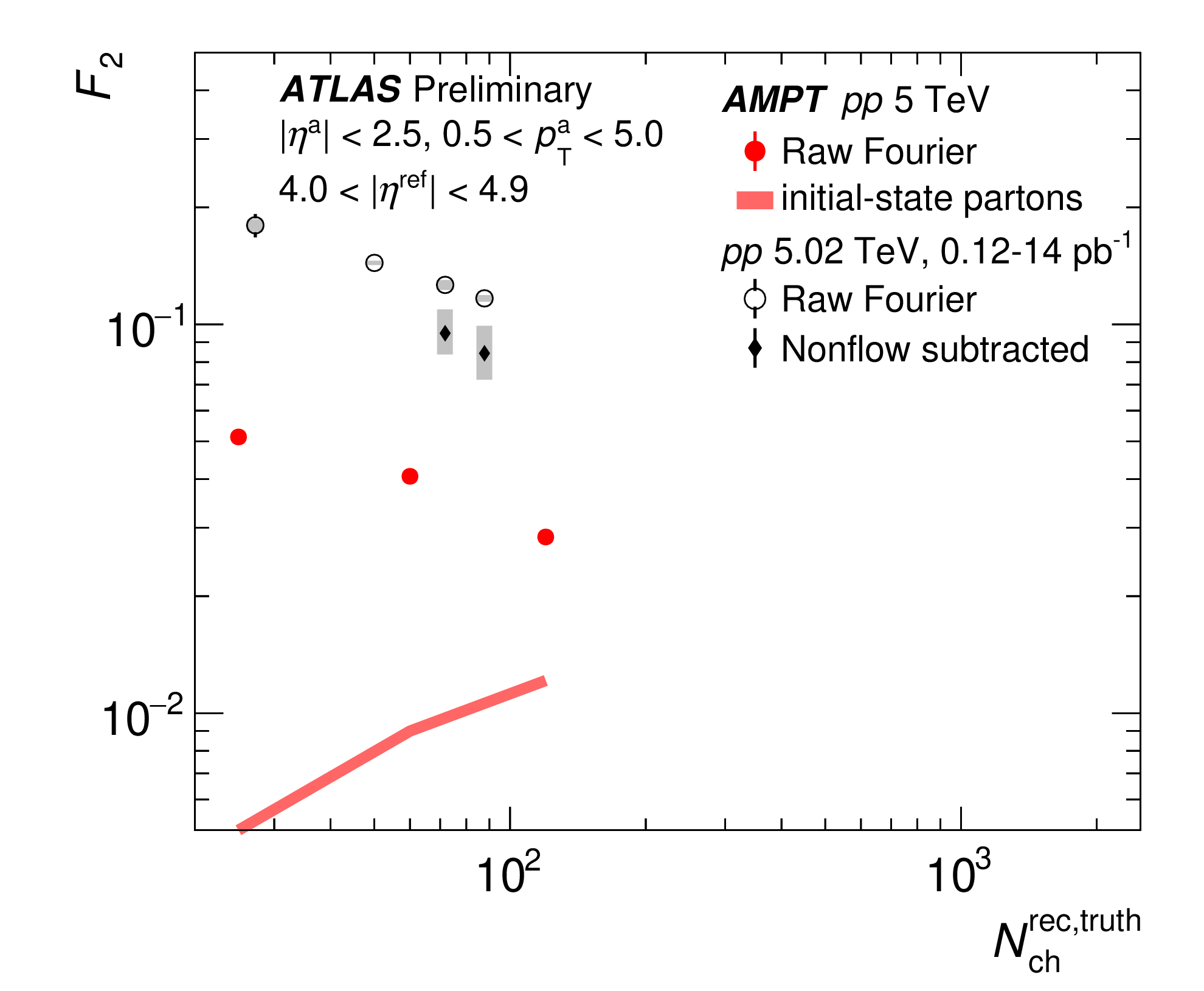 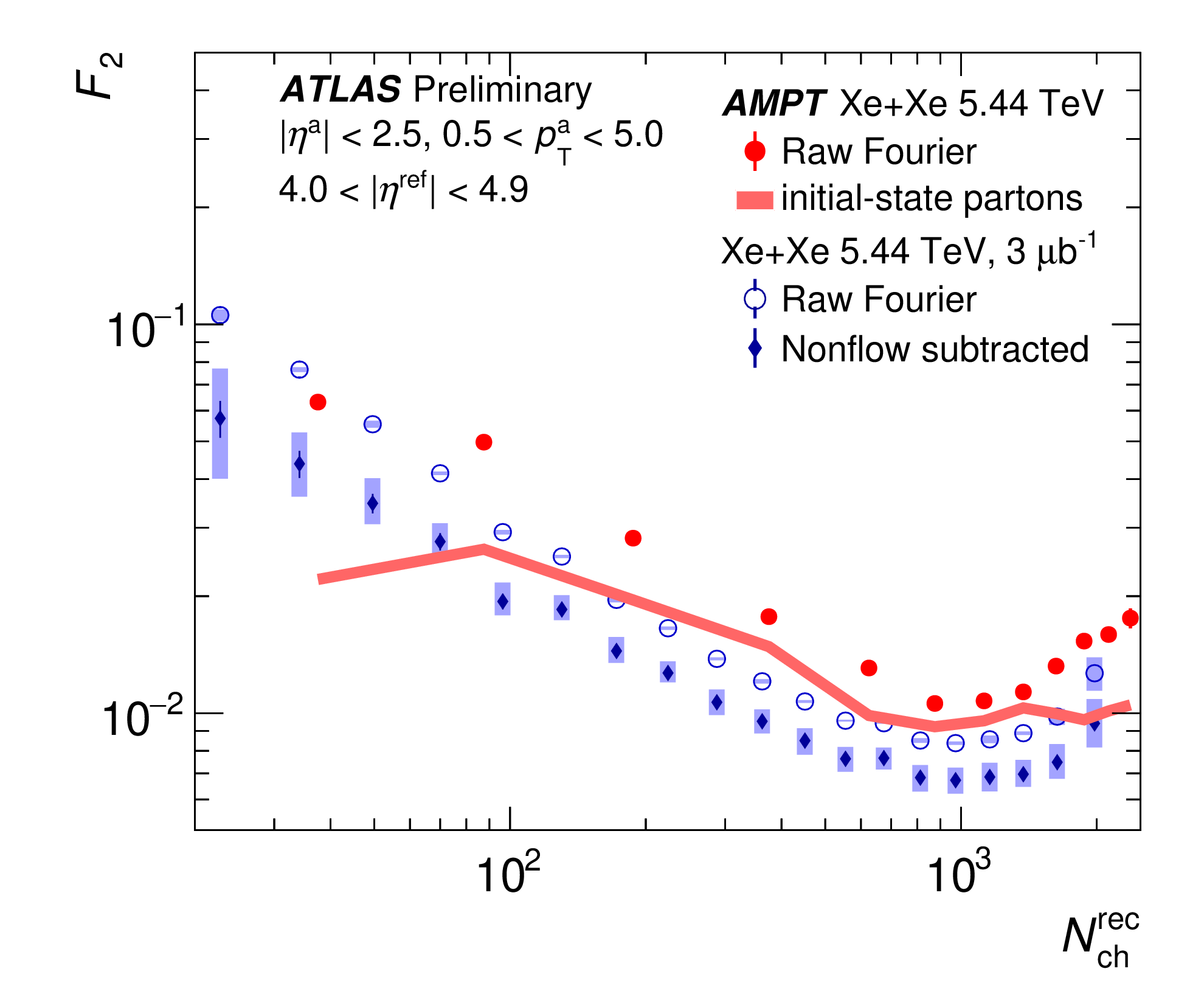 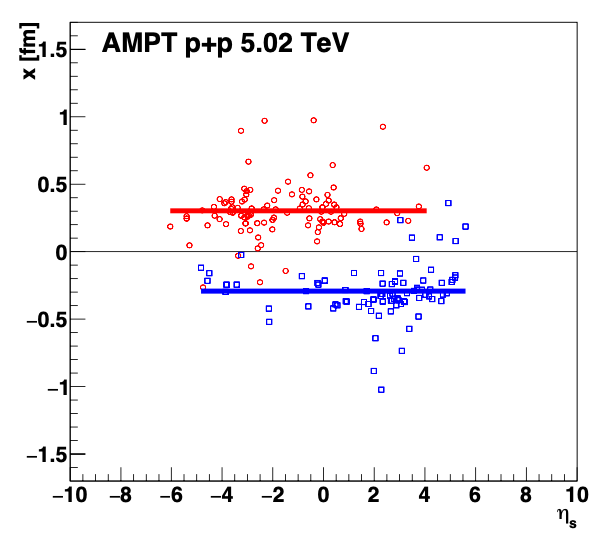 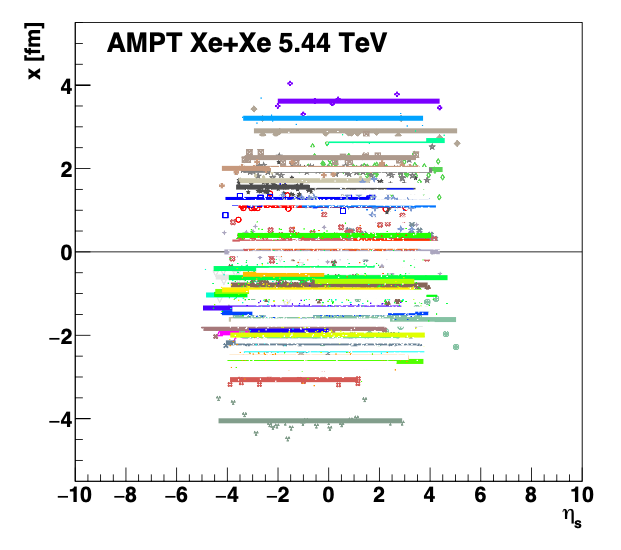 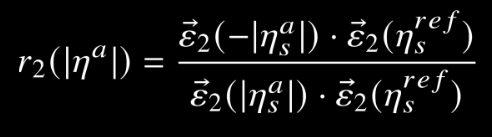 14
Ultraperipheral Collisions
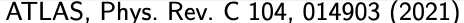 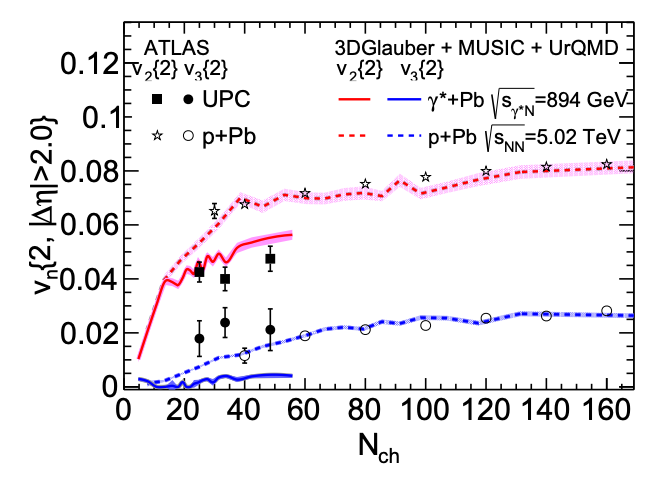 Treat g* + Pb 
at single E = 894 GeV, 
two valance quarks 
(vector meson dominance),
regular min. bias impact parameter

A lot of simplifications… but 

What really matters to making
v2 (g*Pb) < v2 (pPb)?
p+Pb
g*+Pb
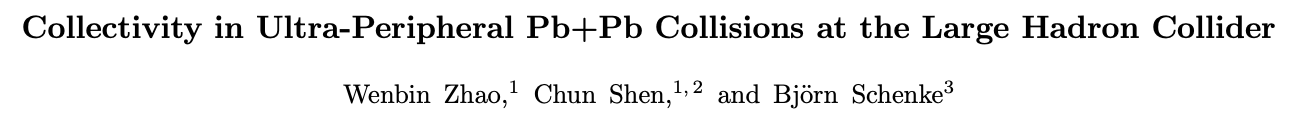 e-Print: 2203.06094
15
What really matters to making
v2 (g*Pb) < v2 (pPb) ?
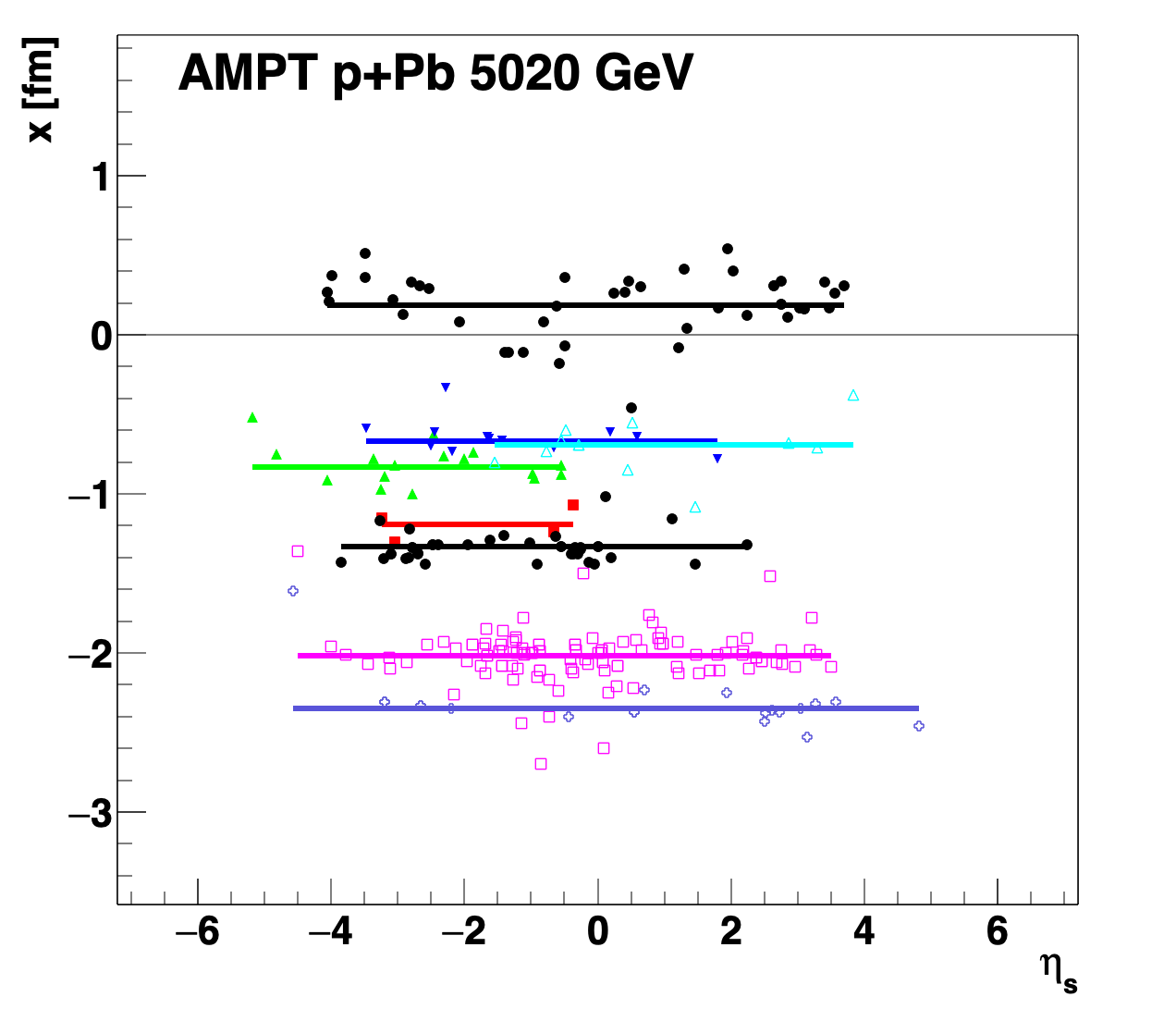 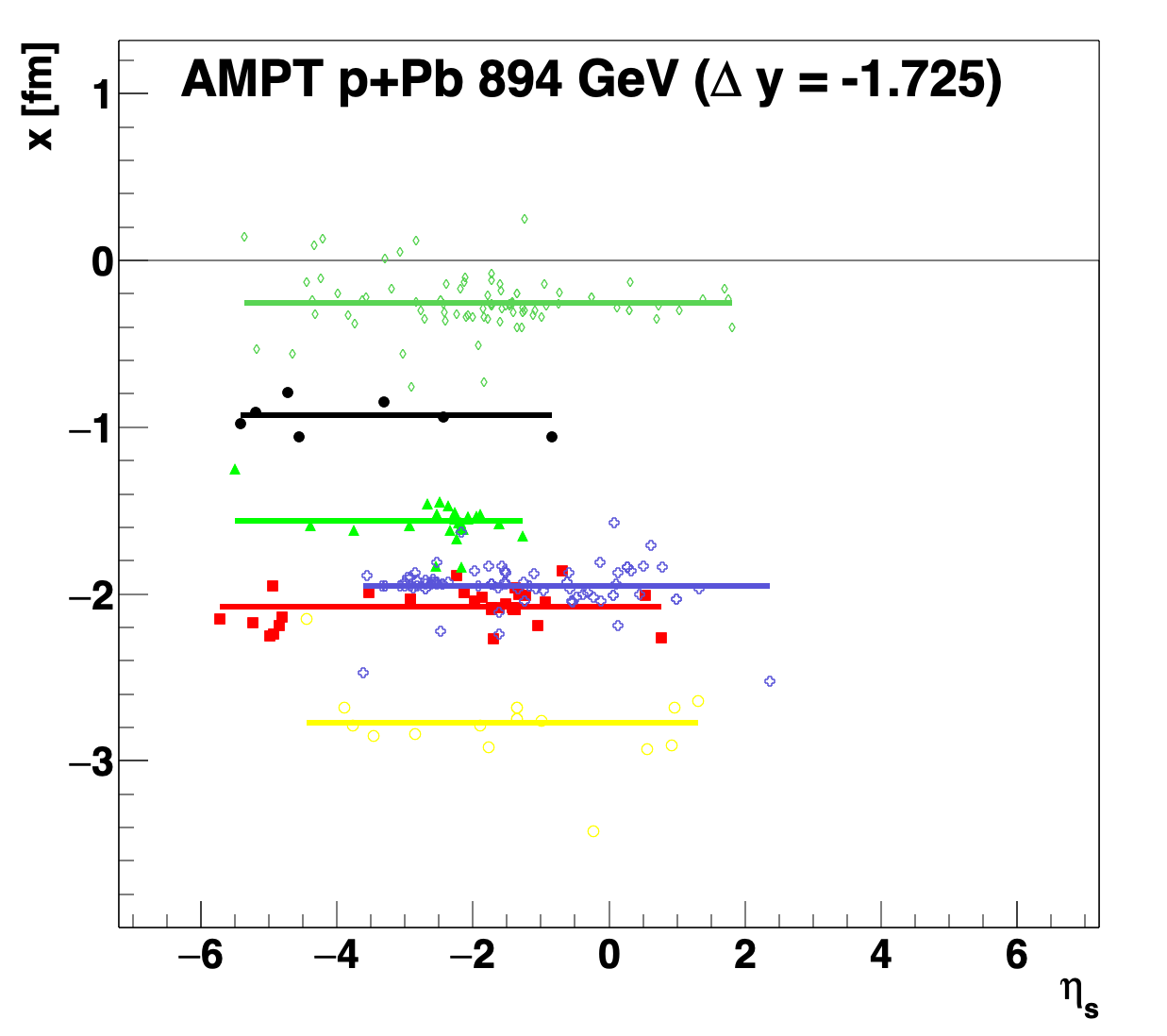 r
v2 is from a two-particle correlation with|Dh| > 2 gap.
g*Pb  is like rPb at 894 GeV, but shifted in rapidity
Much larger longitudinal decorrelation!
16
Summary
Preliminary ATLAS results for longitudinal decorrelations 
    from pp 5.02, 13 TeV and Xe+Xe 5.44 TeV shown

 
Theoretical calculations (string type) capture 
    key decorrelation features in Xe+Xe mid to central; 
    however, pp and peripheral Xe+Xe 
    substantially underpredict the data


Future tests on nonflow subtraction assumptions are an important next step combined with additional theoretical comparisons for initial state longitudinal geometry
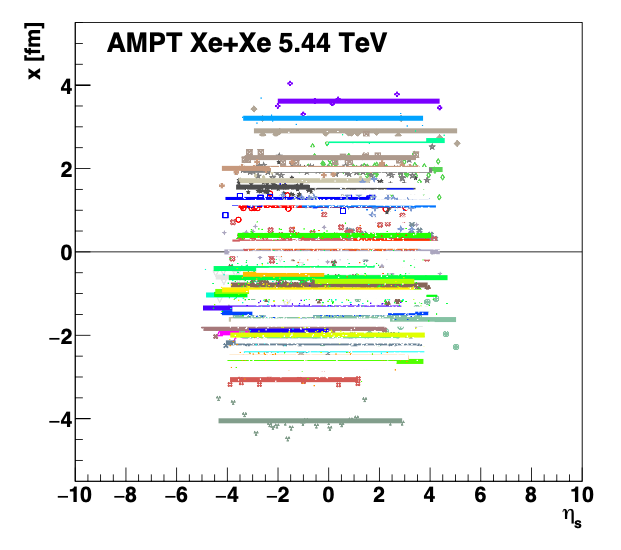 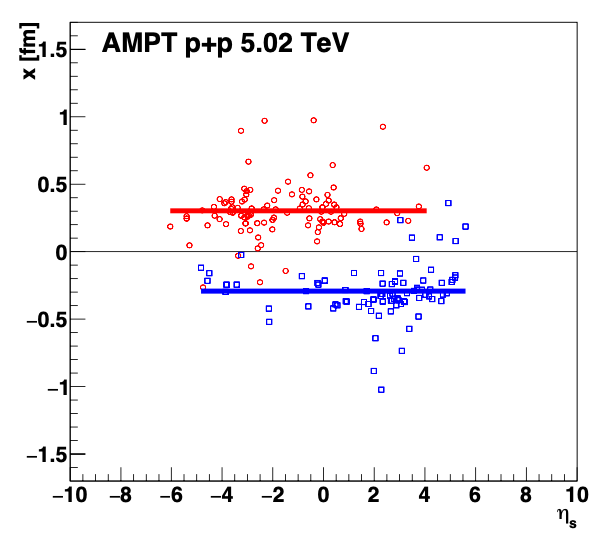 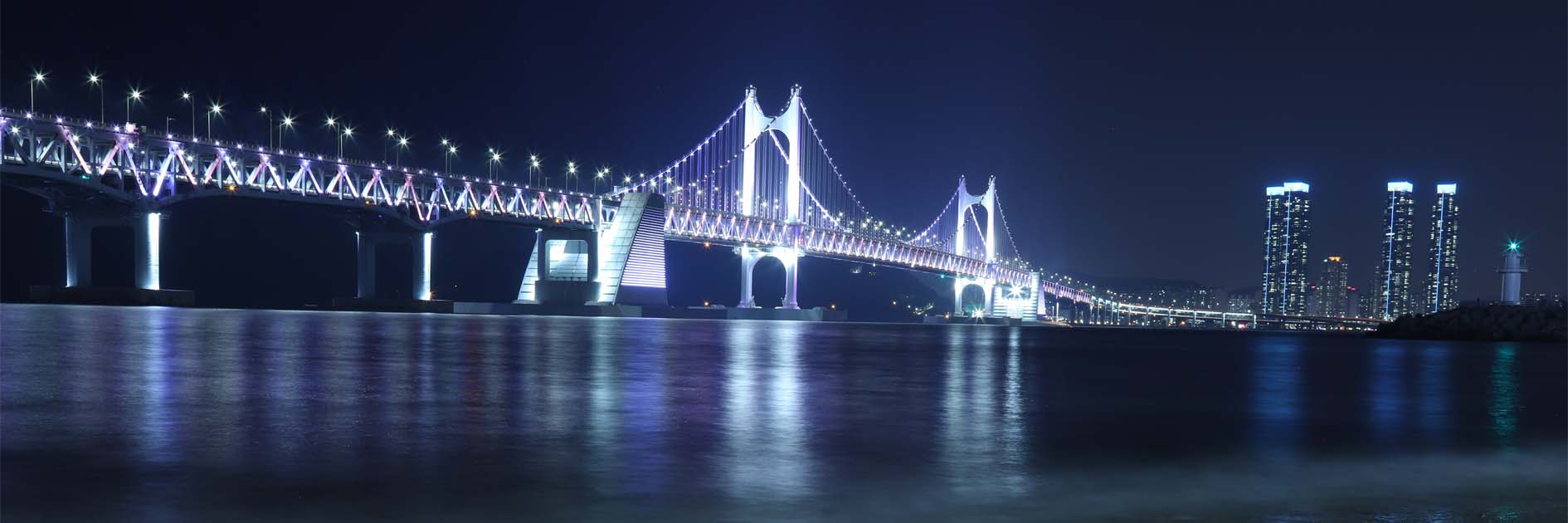 * See Blair Seidlitz’s talk at Quark Matter 2022 for additional details https://indico.cern.ch/event/895086/contributions/4716148/
17
EXTRA SLIDES
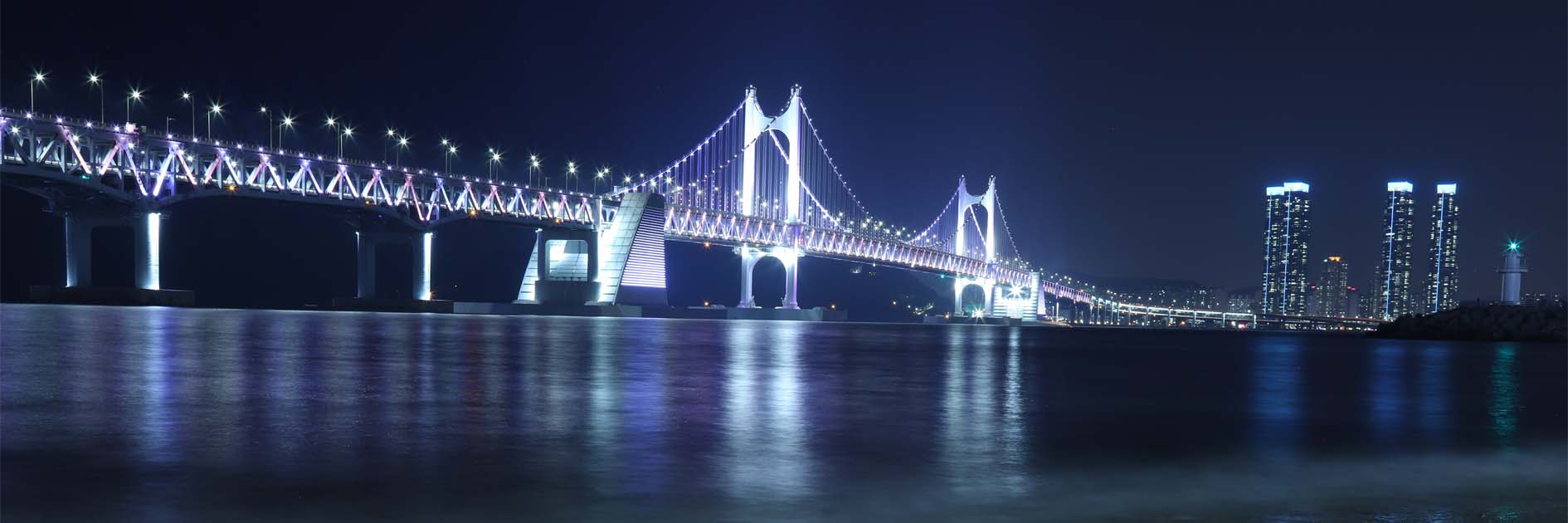 18
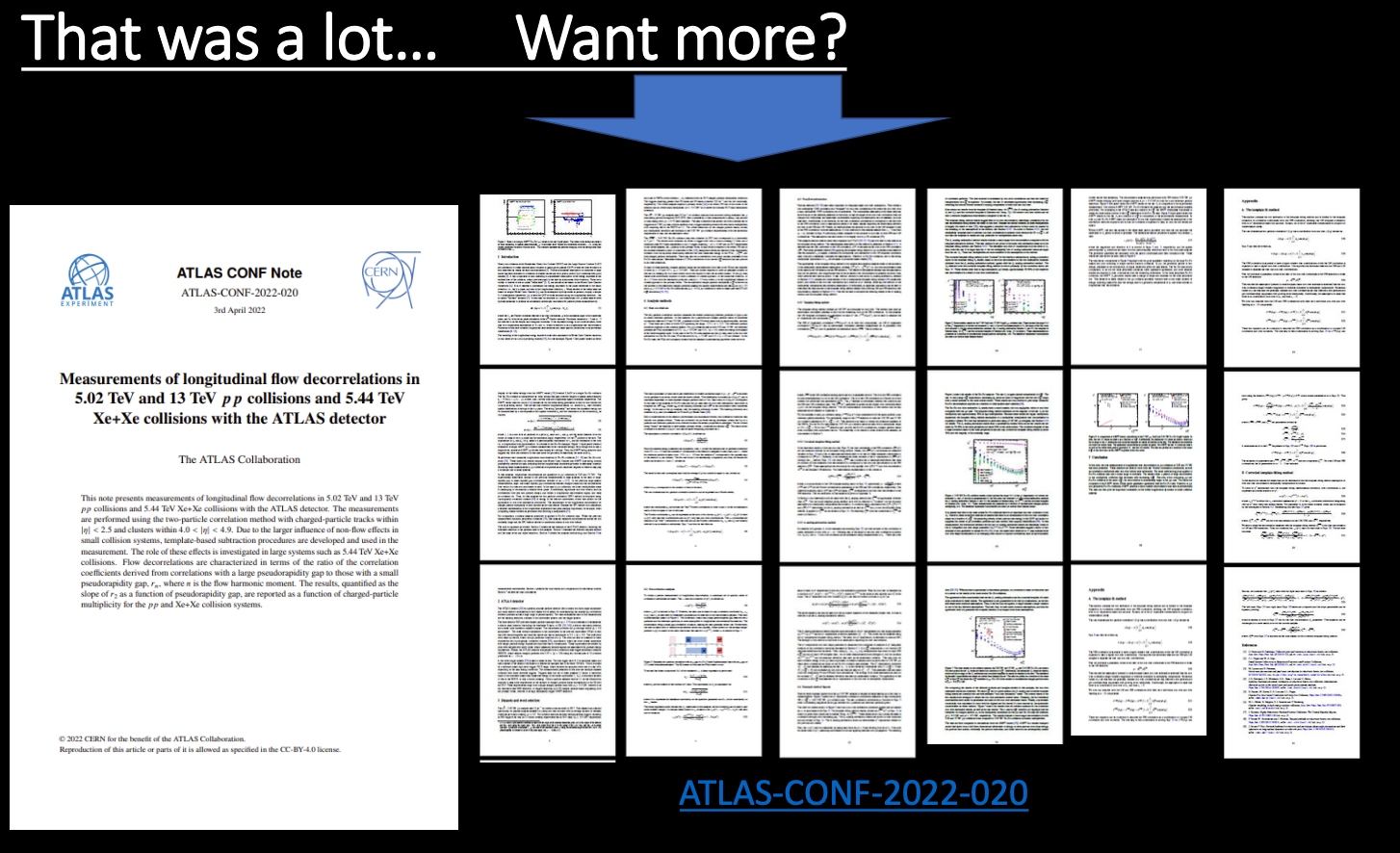 19
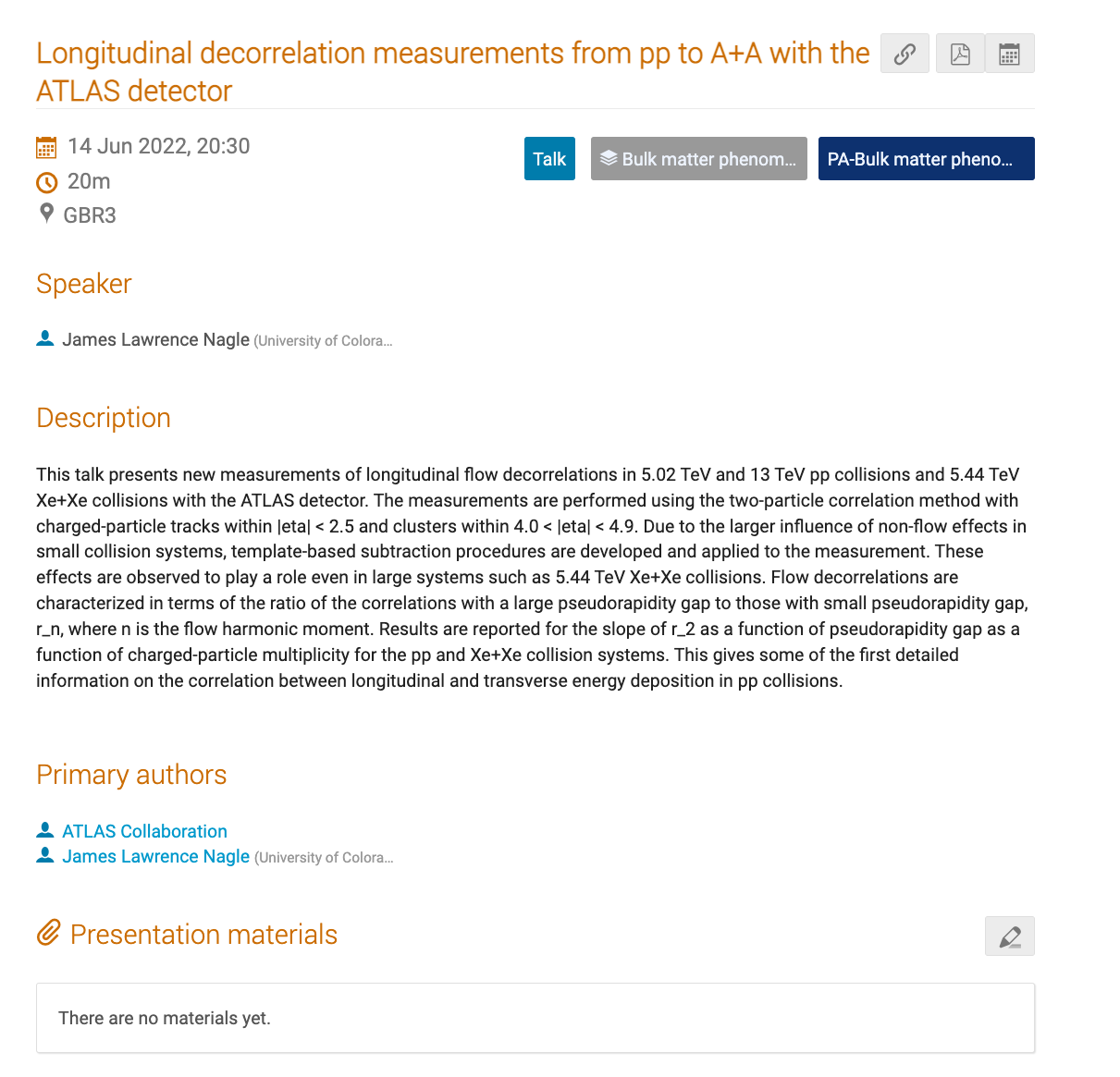 15’ + 5’ (Q&A)
20